SCHEMA NARRATIF
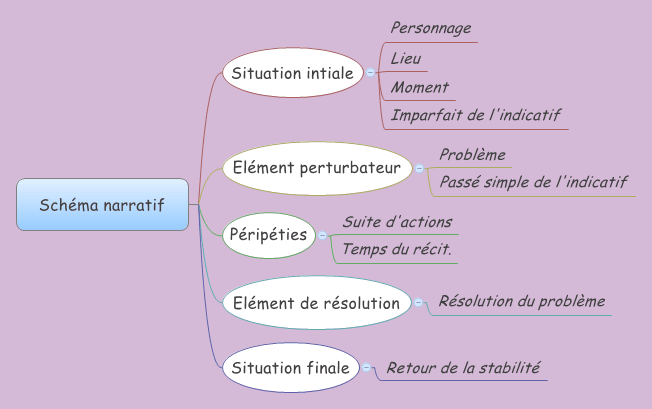 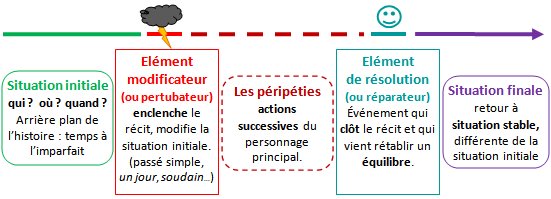 SCHEMA ACTANTIEL
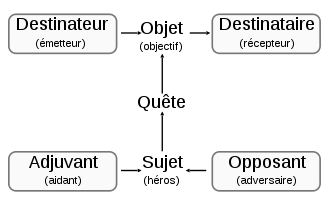